PHÒNG GIÁO DỤC VÀ ĐÀO TẠO QUẬN LONG BIÊN
TRƯỜNG MẦM NON THẠCH CẦU
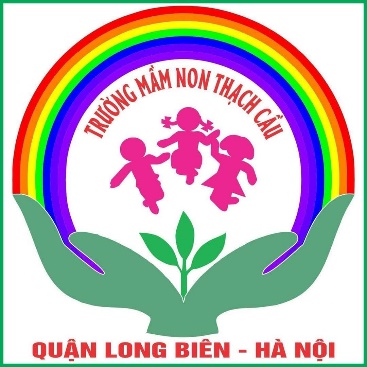 Làm quen với toán : Ghép đôi tương ứng 1 - 1
Lứa tuổi : MGB ( 3 – 4 Tuổi )
Giáo viên: Lâm Thúy Hà
Năm học : 2020 - 2021
Hoạt động 1: Ổn định tổ chức
* Trò chơi: hái quả
- Cô nói cách chơi, luật chơi
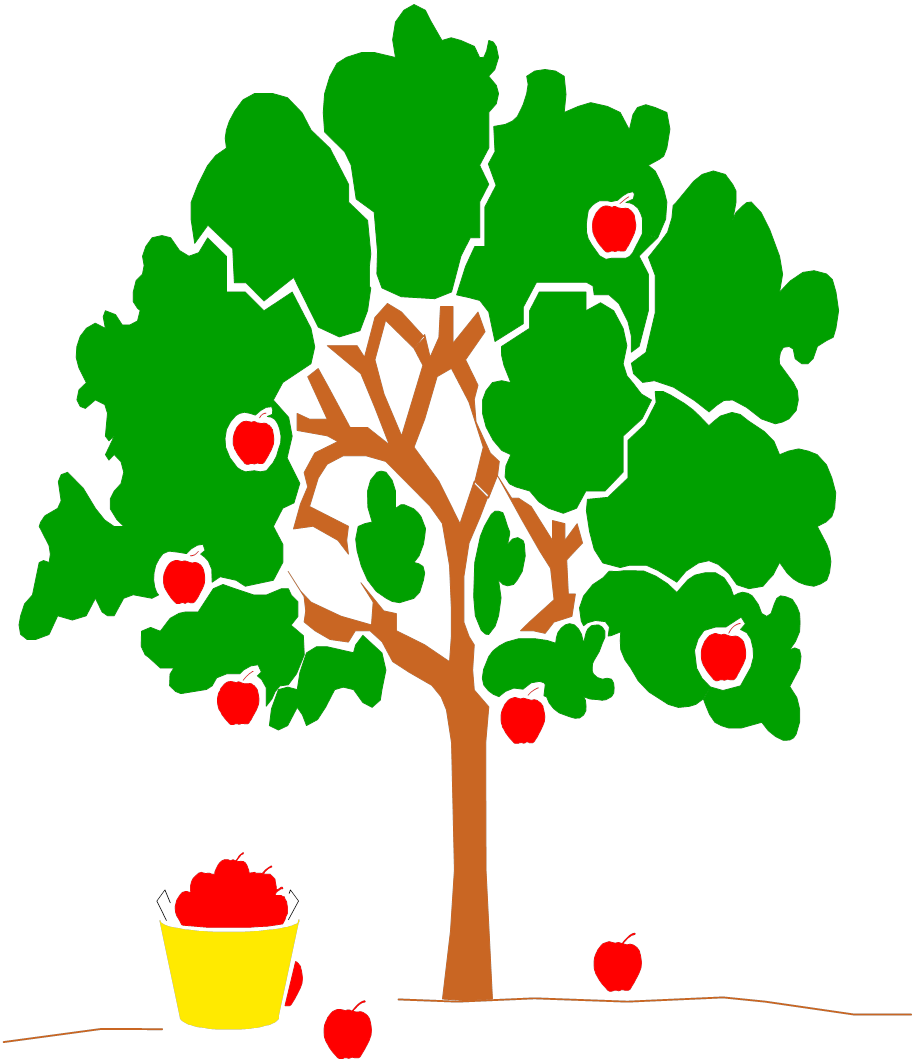 *
Cung cấp kiến thức mới ( Xếp tương ứng 1-1).
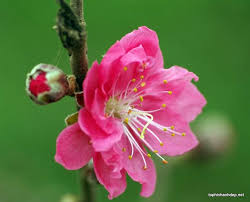 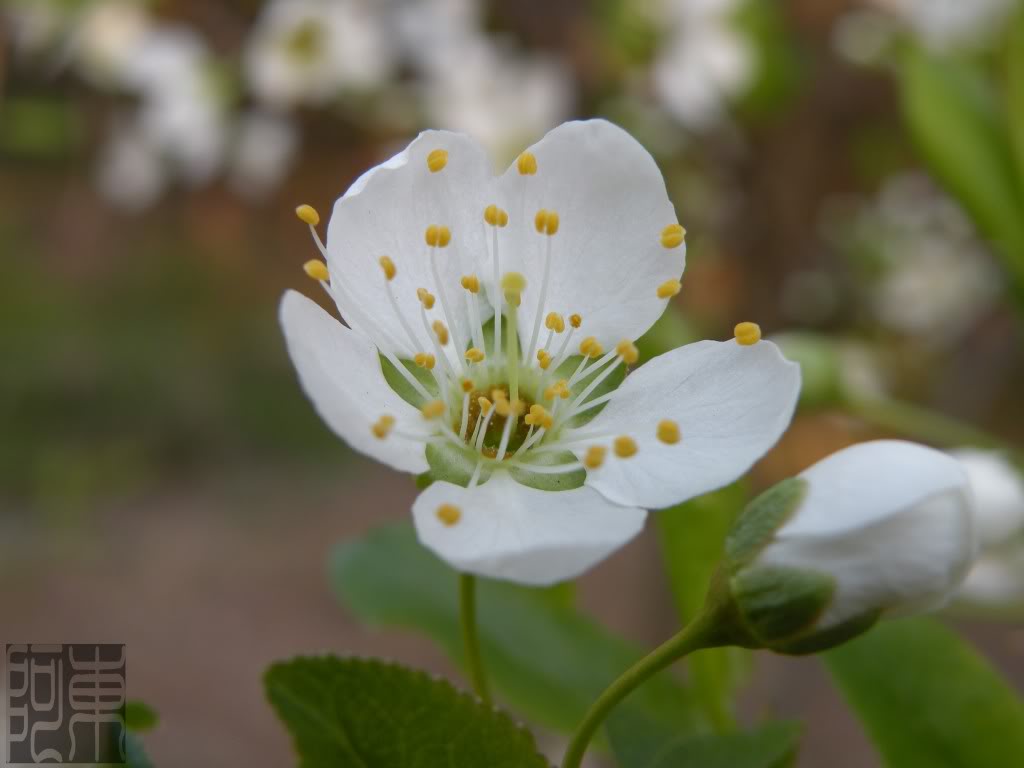 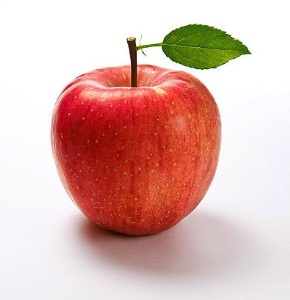 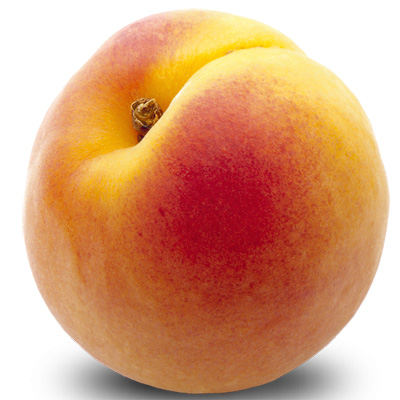 Cô cùng trẻ xếp theo hàng ngang
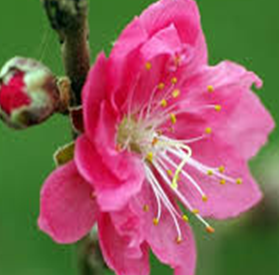 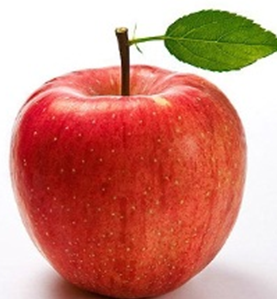 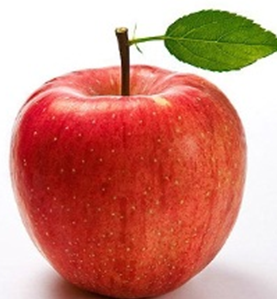 - Cô và trẻ cùng xếp theo hàng dọc
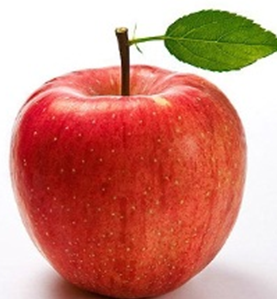 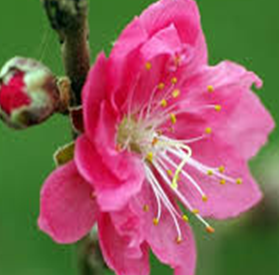 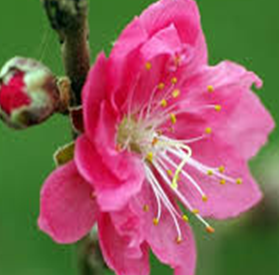 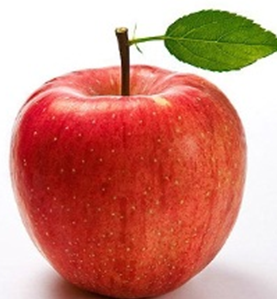 Cô củng cố lại nói cho trẻ biết thế nào là xếp tương ứng 1-1
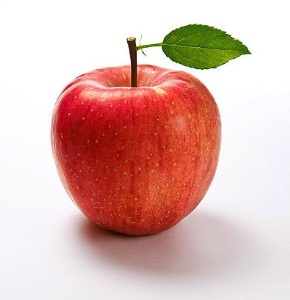 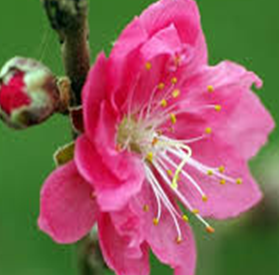 * Trò chơi: “Kết hoa và quả”
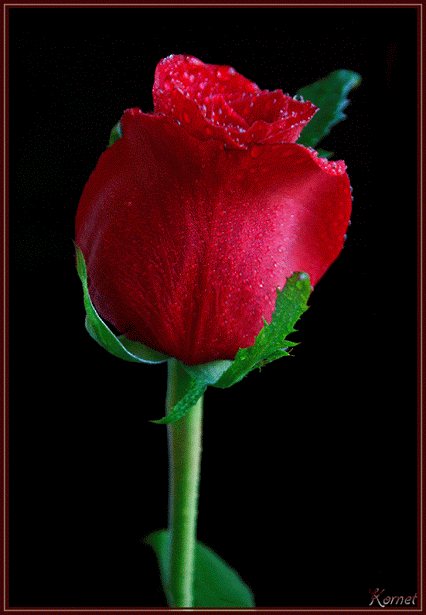 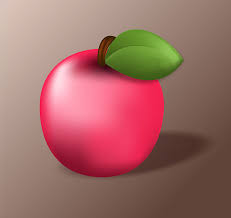 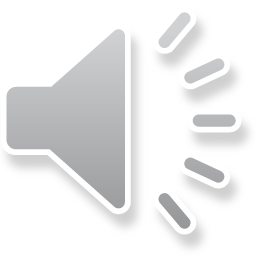 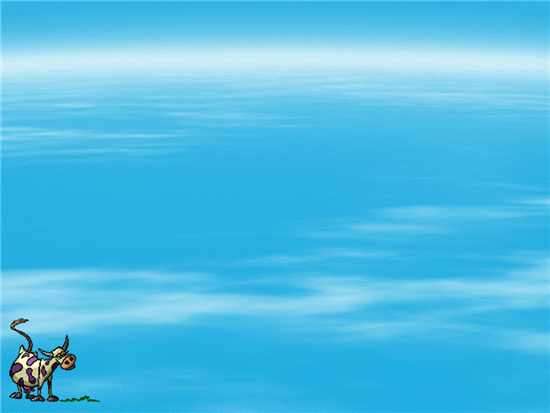 Trò chơi:
Thỏ tìm chuồng!